Preacc/Linac operation — April 01 – 08 2022
Kiyomi Seiya
Friday 9 o'clock meeting 
08 April 2022
Operation (April 01 – 08 2022)
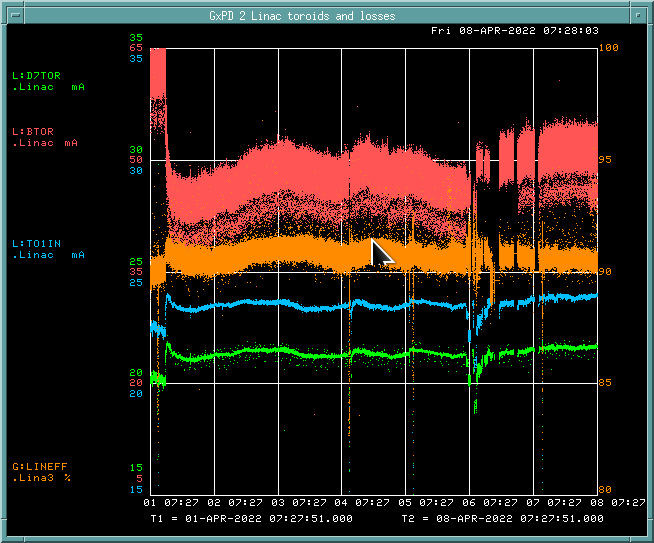 BTOR:		48.7mA
TO1IN:		23.5mA
D7TOR:	21.3mA
LINEFF:		90.6%

Pre EFF:	48.3%
2
Presenter | Presentation Title
4/8/2022
Downtime and issues
Beam inhibit downtime PREACC: (0 min)
LINAC: (3hrs 10 min)
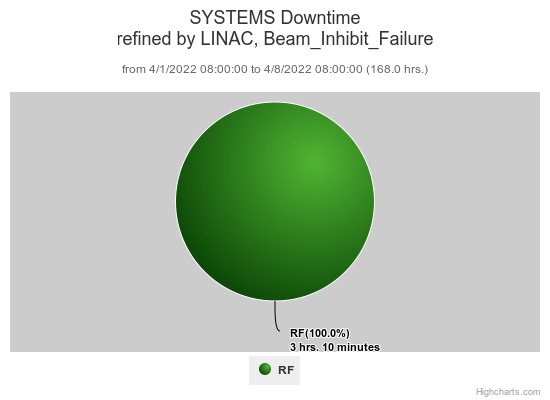 Issues
KRF6 Cavity LCW skid flow meter replacement (Wednesday)
KRF6 200kV switch PS in Charging Supply fault (Wednesday)
KRF6 200kV switch PS and it’s firing unit fault (Thursday)
KRF2 CS fault (13 times)
KRFV set point is low
Beam studies
Preacc LEBT beam size, MEBT emittance measurements (15 min)
Linac Bunch Length Detector (Wednesday)
3
Presenter | Presentation Title
4/8/2022